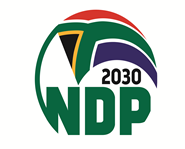 CIGFARO PUBLIC SECTOR FINANCE SEMINARCONTRACT MANAGEMENTKGOMOTSO KUMBE (ACCA) (CIA)	08 JULY 2019
1
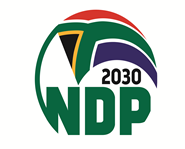 CONTENTS
Legislative Background

Status Quo

Phase I - Scoping

Phase II – Document Management

Phase III – Contract Management Implementation
2
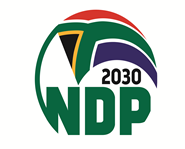 Legislative Background
Section 116(1) of the MFMA states that a contract or agreement procured through the supply chain management system of a municipality or municipal entity must—

be in writing;
stipulate the terms and conditions of the contract or agreement, which must include provisions providing for— 

(i) the termination of the contract or agreement in the case of non- or   underperformance; 

(ii) dispute resolution mechanisms to settle disputes between the parties; 

(iii) a periodic review of the contract or agreement once every three years in the case of a contract or agreement for longer than three years; and 

(iv) any other matters that may be prescribed.
3
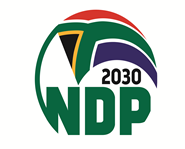 Legislative Background
Definition

An Agreement (meeting of the minds) between parties which is legally binding

Formation of a contract  requires an offer & acceptance; and

Mutual intention to be bound.


Types of Contracts

MOU/A (Memorandum of Understanding or Memorandum of Agreement)

SLA (Service Level Agreement)

Addendums
4
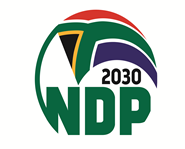 Contents
A contract must have at least the following clauses

Clauses must be drafted in a clear & unambiguous manner
As a result, it does not lead to double interpretation. 

Clauses must be definite. 
commencement and duration of Contract;
Full description of Services (Service Levels);
Fees and payment (milestones attached to payment);
Delays or unsatisfactory performance;
Breach of Contract;
Termination clause;
Amendments and variations;
Warrantees and indemnity;
Dispute Resolution; 
Intellectual Property rights; General clause (e.g waiver, cession or assignment, governing law, entire agreement, survival, indulgence); and
Notices and domicilium.
5
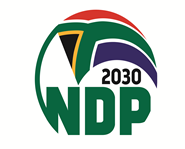 NORTH WEST PROVINCIAL TREASURY

 CONTRACT MANAGEMENT INTERVENTION
6
Problem:
Audit Queries – numerous audit queries pointing towards weak Contract Management systems
Insufficient understanding – there was insufficient understanding of contract management as a function
Systems and processes  - there were no discernible practices for managing supplier performance
Impact:
Effective  Contract Management systems & practices 
Quality of contracts documents improved
Reduction in audit queries relating to Contract Management
Improved supplier performance management
Levels of exposure to risk  for the state significantly reduced
Creation of registers
Municipal & Consolidated Provincial Contract Management system
No Contract Management System
Filing Method
Contract reviews
Standardised Contracts
Situation:
NW Treasury designed this Project  - Contract Management - to address the challenges  and improve the status of  AG’s reports

Targeted 22   Municipalities
Solution:
Phase 1 Developed a Provincial Framework for Contract Management, contract registers and a common document filing system and provided training to implement the Contract Management framework
Phase 2  Conducted  an extensive review of existing contract documents; assessed  the quality of  contracts  to determine the level of exposure & risk for the state; & identified instances where savings can be realized 
Phase 3 Provided Post Implementation Support.
7
Phase I - SCOPING
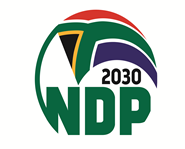 Identification of Extend of Work

Obtain the current and previous year commitment register

Obtain the current and previous year retention  register

Obtain existing contract registers, order books, expenditure reports; monthly spend analysis reports and payment vouchers.

Filter data by supplier, order number, and perform analysis to quantify payments that total more than R200 000 for Municipalities per supplier.

Using this information request contract documentation, from the Institutions.

Liaise with the Legal Support Services, Contracts Management Section, Supply Chain Management Unit, Programme and Project Managers to collect contract documentation from the identified Institutions.

Compile a report in a prescribed format on the potential contract identified
8
PHASE II – Contract Register
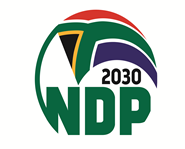 Create and Populate Contract Registers
Obtain the Contract Register template from PT.
Allocate unique contract numbers for each contract in line with the approved File Plan issued by the Department of Arts and Culture in terms of the National Archives Act.
Extract relevant information from contracts and capture contract information into registers per institution.  The following information will be important:
Contract Number;
Bid Number;
Order Number;
Contract Type;
Appointed Bidder;
Central Supplier Database Registration Number;
Contracting Party Type;
Programme/Sub-Programme/ Vote/ SCOA Item;
Contract value;
Percentage escalation;
Contract start date, end date and duration;
Contract status (Existing, cancelled, terminated);
Contract extension period and value;
Payment milestones; and
Penalties.
9
PHASE II – Contract Files
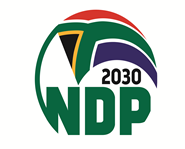 Create a Manual Filing System on site
Using the approved File Plan, allocate unique numbers per contract.
Open a manual file for each contract.
Include hard copy of contract documentation in file.
Should only a PDF copy be provided, print and file.
Create a file index to ensure completeness of documentation.
Create a route form to ensure that the file contents remain intact.
Identify a central repository for the manual file to be safeguarded and made available on request.
Identify a central repository on the Institution’s server to save the electronic PDF copy of      the contract.
Ensure that Officials are involved in the process.
10
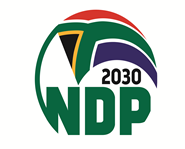 PHASE II – Contract ManagementCont…
Perform Financial and Legal Reviews for all contracts per Municipality and develop a Comprehensive Action Plans.
Liaise with the municipality and perform the Legal and Financial review based on value, risk and impact on service delivery, etc. 
Identify irregular contracts
Conduct reviews and prepare action plans using the standardized Financial and Legal Review Template and Action Plan.
Develop contract action plans as well as standard contract close-out reports.
Ensure that municipal officials are involved in the process.
11
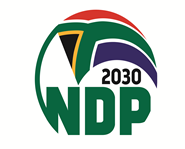 CONTRACT MANAGEMENT
12
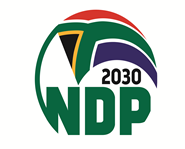 Legislative Background
Section 116(2) of the MFMA states that the accounting officer of a municipality or municipal entity must— 

take all reasonable steps to ensure that a contract or agreement procured by the municipality or municipal entity is properly enforced; 

(b) monitor on a monthly basis the performance of the contractor under the contract or agreement; 

(c) establish capacity in the administration of the municipality or municipal entity— 
to assist the accounting officer in carrying out the duties set out in paragraphs (a) and (b); and 
(ii) to oversee the day-to-day management of the contract or agreement; and

(d) regularly report to the council of the municipality or the board of directors of the entity, as may be appropriate, on the management of the contract or agreement and the performance of the contractor.
13
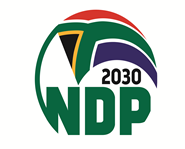 Pillars of Contract Management
Government and Contract Management Teams

Contract Administration

Relationship Management

Performance Management
14
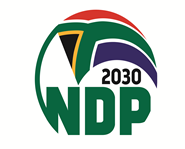 Goal Congruency
Goal Congruency

The integration and alignment;

of multiple organisational goals;

to achieve an overarching mission of an organisation
15
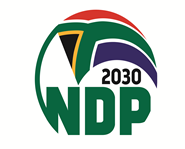 Contract Management Oversight Committee
The contract management oversight committee is responsible for overseeing contractor performance in relation to achieving key project milestones as well as compliance with the contract terms and conditions. The oversight function is conducted on a monthly basis

Members of the contract management oversight committee
Councillor responsible for Technical Services
Accounting Officer
Contract Management Champion
All Senior Managers
Any other officials (On an invitation basis)
Service Provider (On an invitation basis)
Any other technical experts (On an invitation basis)
16
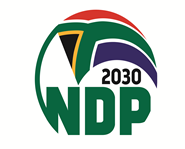 Functions
Review the draft contract between the Municipality and the Service provider
Receive and consider contract clarification matters and issue contract amendment directives where necessary.
Recommend the contract to the Municipal Manager for approval
Review the draft contract/project implementation plan
Receive and consider contract/project implementation plan clarification matters and issue contract/project implementation plan amendment directives where necessary.
Recommend the contract/project implementation plan to the Municipal Manager for approval
17
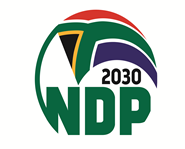 Functions
Oversee contract implementation on a monthly basis by;
reviewing the project implementation summary report
determining if project implementation milestones are being       achieved
determining if payments are made in line with the project implementation plan
conducting project implementation engagements with the stakeholders
developing solutions for any matters escalated to the committee
consider any possible future project implementation risks
develop necessary mitigating measures/controls to the identified risks
consider any matters pertaining to the project implementation
18
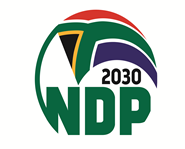 Contract Management Operational Committee
A Contract Management Operational Committee is a hands-on committee tasked with monitoring and managing the contract/project implementation plan on a day-to-day basis, as well as discussing performance of the contracted party in pursuit of achieving the contractual obligations.

Members of the Contract Management Operational Committee
Contract Management Champion
Manager representing the User Section
Manager representing the Budget & Treasury Office
Manager representing each Unit/Section in the Municipality
Any other officials (On an invitation basis)
Service Provider (On an invitation basis)
Any other technical experts (On an invitation basis)
19
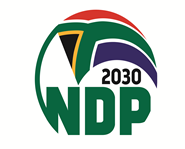 Functions
Prepare for, and conduct project hand-over to the contracted party
Brief the contracted party on the contents of the contract
Explain to the contracted party, the contents, requirements and timelines of the contract/project implementation plan
Monitor contract/project implementation and ensure that the contract/project implementation plan is on schedule
Identify any areas on poor performance as well as the related root causes
Engage the contracted party and develop remedial actions to address the identified poor performance
Monitor implementation of the developed remedial actions
Ensure that the account of the contracted party is promptly settled
20
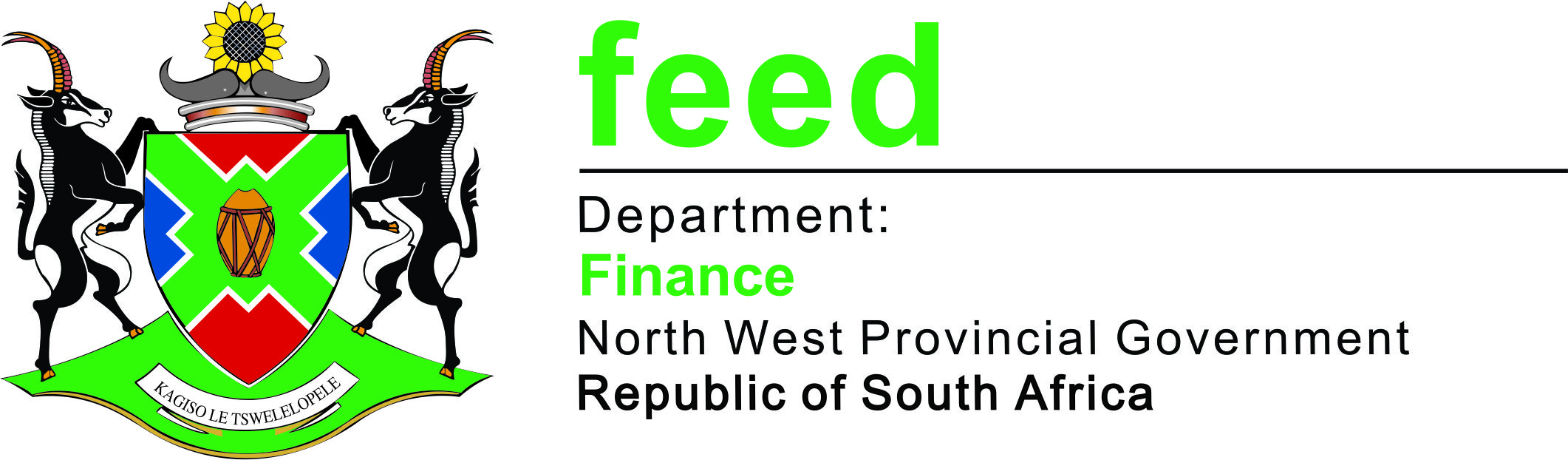 THANK YOU!
21